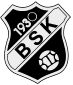 Välkomna till Årsmötet!
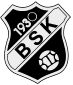 Året 2020
Corona och Covid-19
Vårt damlag första gången i div 2
Herrarna vann div 5
3 seriesegarar F-14och F-15
DM-final för F-15
Vinst på 287 000 kr.
Tabata fortsätter att öka!
Störst i Småland!
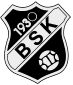 Störst i Småland
Anlag lag 2020		U-lag	Seniorlag	Totalt
Bankeryds SK 	25 	     4 		29		
               Ljungby IF 	25 	     4 		29
3.            Nässjö FF 		24 	     4 		28	
Tranås FF 		22 	     4 		26
IF Hallby 		21 	     4 		25
Habo IF 		22 	     1 		23
10.         J-Södra IF 		20	      3 		23
Verksamhetsplan 2021
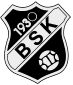 Extra satsning på seniortränarna
Ledarcoach på ungdomssidan
Upprustning av lokaler, duschrum
Vårda vår bredd och storlek
Ta fram framtidsplaner på hur Furuvik kan utvecklas framöver
Stärka gemenskapen och glädjen med att vara en del av BSK
Ha en sund och stabil ekonomi 
Vårda våra sponsorer
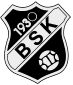 Budget 2021
Intäkter 		 2 176 000
Kostnader		-2 461 000
Underskott	-   285 000

   Underskottet täcks av hela överskottet 2020.

   Vi kommer ändå ha ett betryggande eget kapital med vissa 
   avsättningar.